PHY 712 Electrodynamics
10-10:50 AM  MWF  Online

Plan for Lecture 7:
Start reading Chapter 3
Solution of Poisson/Laplace equation for special geometries – 
Cylindrical
Spherical
02/10/2021
PHY 712  Spring 2021 -- Lecture 7
1
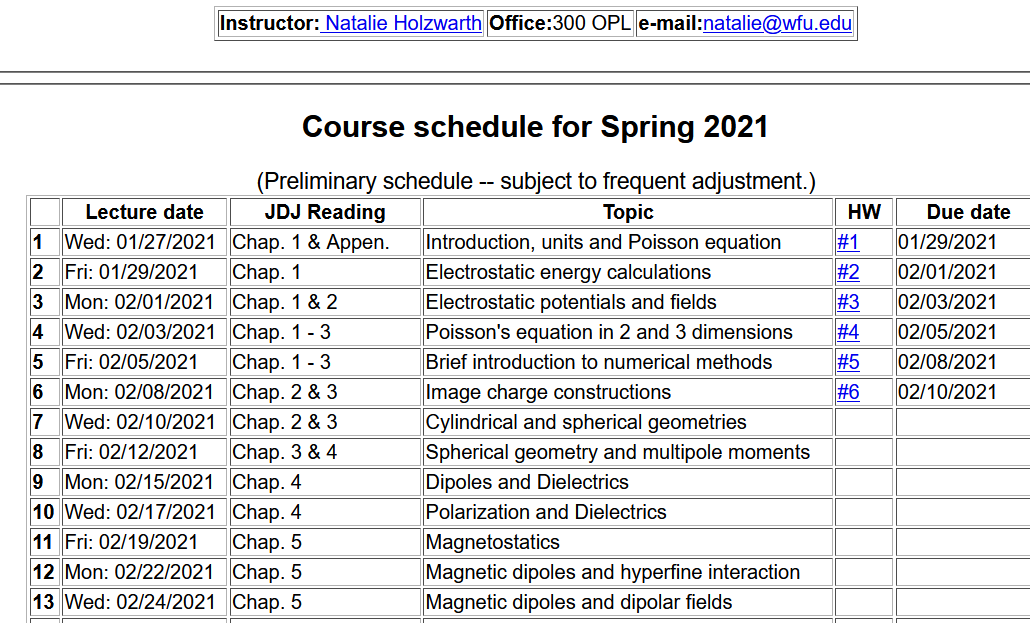 02/10/2021
PHY 712  Spring 2021 -- Lecture 7
2
Tomorrow’s colloquium
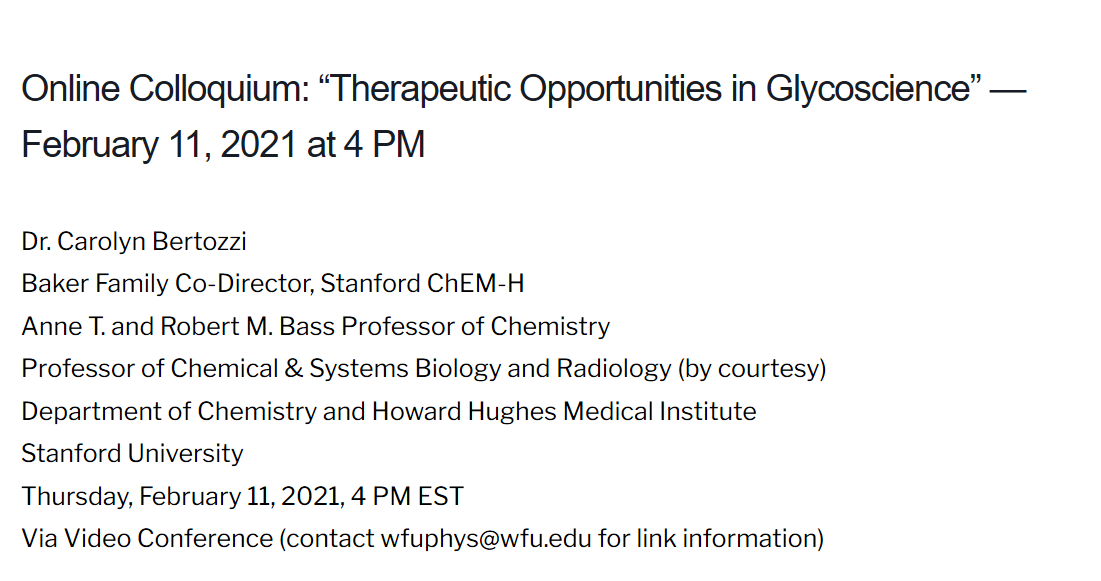 02/10/2021
PHY 712  Spring 2021 -- Lecture 7
3
Solution of the Poisson/Laplace equation in various geometries --  cylindrical geometry with no z-dependence (infinitely long wire, for example):
f
r
02/10/2021
PHY 712  Spring 2021 -- Lecture 7
4
Cylindrical coordinates with trivial z-dependence – 
            some details:
f
r
02/10/2021
PHY 712  Spring 2021 -- Lecture 7
5
Solution of the Poisson/Laplace equation in various geometries --  cylindrical geometry with no z-dependence (infinitely long wire, for example):
f
r
02/10/2021
PHY 712  Spring 2021 -- Lecture 7
6
Comments and details
f
r
02/10/2021
PHY 712  Spring 2021 -- Lecture 7
7
Example – uniform cylindrical shell:
z
Top view:
a
b
y
r
x
02/10/2021
PHY 712  Spring 2021 -- Lecture 7
8
Some details
02/10/2021
PHY 712  Spring 2021 -- Lecture 7
9
Example continued --  m=0 only --
Top view:
a
b
02/10/2021
PHY 712  Spring 2021 -- Lecture 7
10
Example continued --  m=0 only --
b
r
a
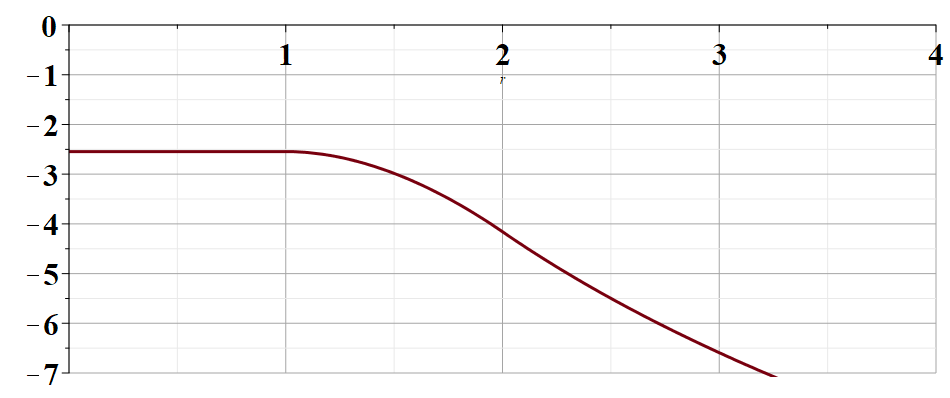 02/10/2021
PHY 712  Spring 2021 -- Lecture 7
11
Solution of the Poisson/Laplace equation in various geometries --  cylindrical geometry with z-dependence
f
r
z
02/10/2021
PHY 712  Spring 2021 -- Lecture 7
12
Cylindrical geometry continued:
f
r
z
02/10/2021
PHY 712  Spring 2021 -- Lecture 7
13
Cylindrical geometry continued:
f
r
z
02/10/2021
PHY 712  Spring 2021 -- Lecture 7
14
Solutions of Laplace equation inside cylindrical shape
Example with non-trivial boundary value at z=L
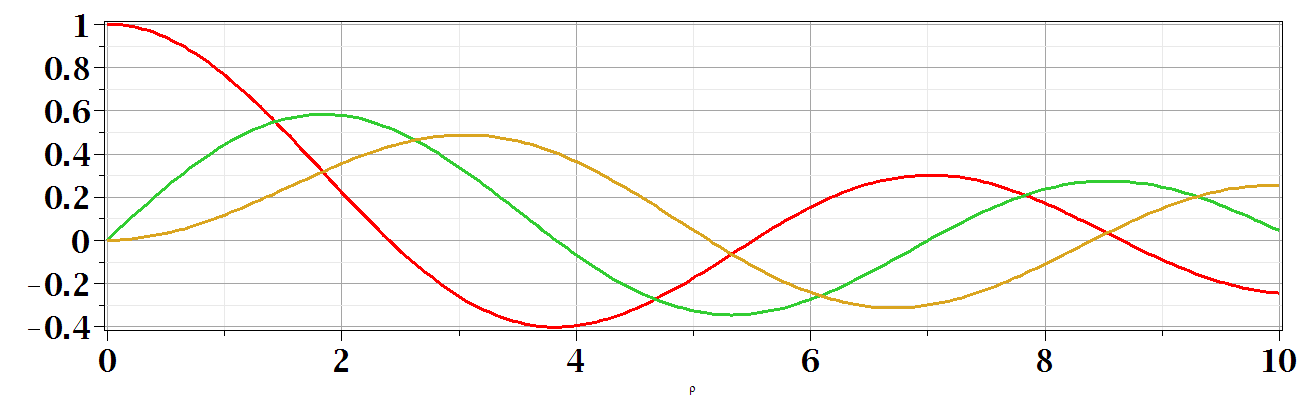 m=0
m=1
m=2
kr
02/10/2021
PHY 712  Spring 2021 -- Lecture 7
15
Solutions of Laplace equation inside cylindrical shape
Example with non-trivial boundary value at z=L
02/10/2021
PHY 712  Spring 2021 -- Lecture 7
16
Solutions of Laplace equation inside cylindrical shape
Example with non-trivial boundary value at r=a
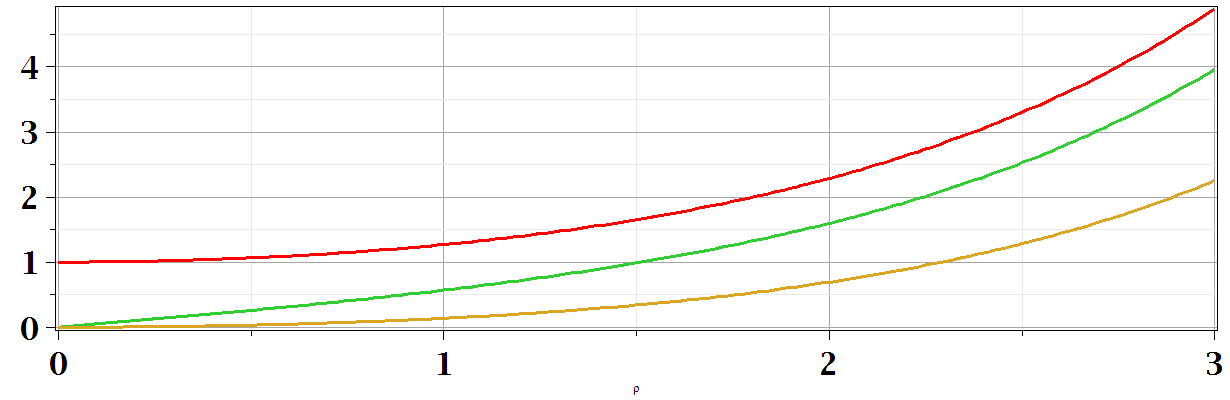 m=0
m=2
m=1
kr
02/10/2021
PHY 712  Spring 2021 -- Lecture 7
17
Solutions of Laplace equation inside cylindrical shape
Example with non-trivial boundary value at r=a
02/10/2021
PHY 712  Spring 2021 -- Lecture 7
18
Green’s function for Dirchelet boundary value inside cylindar:
02/10/2021
PHY 712  Spring 2021 -- Lecture 7
19
Comments on cylindrical Bessel functions
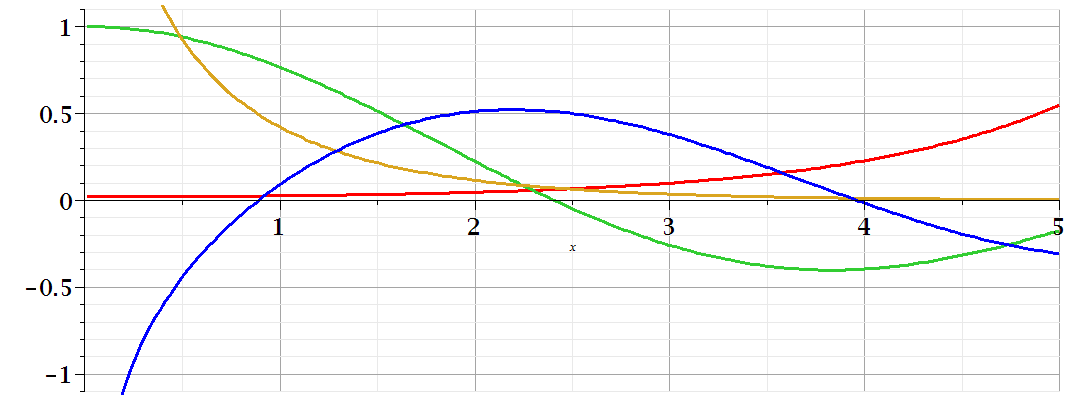 m=0
K0
I0/50
J0
N0
02/10/2021
PHY 712  Spring 2021 -- Lecture 7
20
Comments on cylindrical Bessel functions
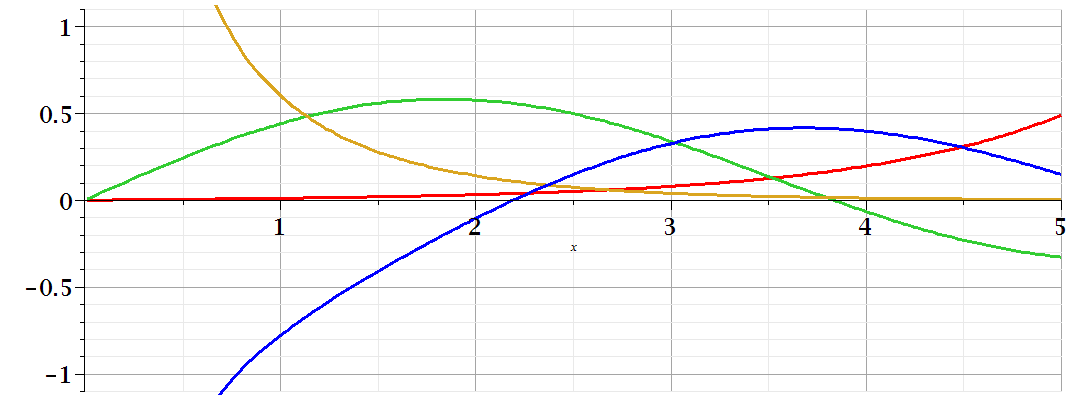 K1
m=1
I1/50
J1
N1
02/10/2021
PHY 712  Spring 2021 -- Lecture 7
21
Some useful identities involving cylindrical Bessel functions
02/10/2021
PHY 712  Spring 2021 -- Lecture 7
22
Poisson and Laplace equation in spherical polar coordinates
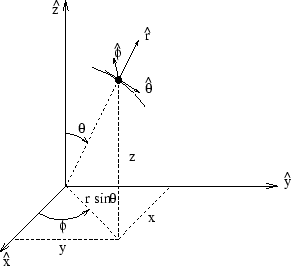 http://www.uic.edu/classes/eecs/eecs520/textbook/node32.html
02/10/2021
PHY 712  Spring 2021 -- Lecture 7
23
Poisson and Laplace equation in spherical polar coordinates -- continued
02/10/2021
PHY 712  Spring 2021 -- Lecture 7
24
Properties of spherical harmonic functions
02/10/2021
PHY 712  Spring 2021 -- Lecture 7
25
Useful identity:
02/10/2021
PHY 712  Spring 2021 -- Lecture 7
26
Example  -- continued
02/10/2021
PHY 712  Spring 2021 -- Lecture 7
27
Useful identity:
02/10/2021
PHY 712  Spring 2021 -- Lecture 7
28
Useful identity:
02/10/2021
PHY 712  Spring 2021 -- Lecture 7
29
Some spherical harmonic functions:
02/10/2021
PHY 712  Spring 2021 -- Lecture 7
30